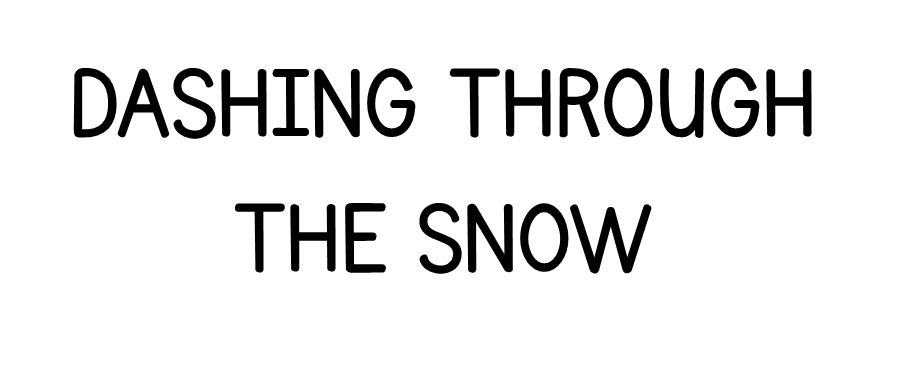 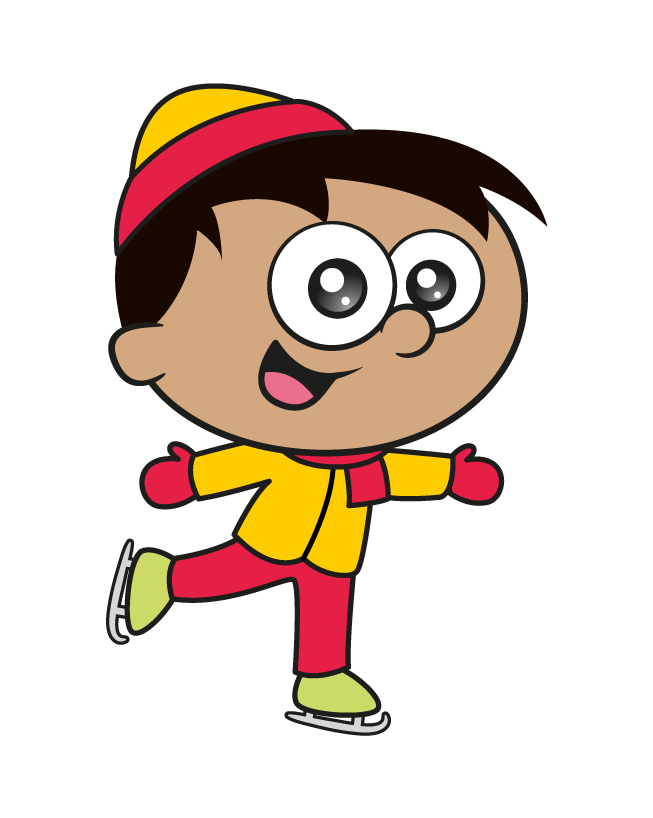 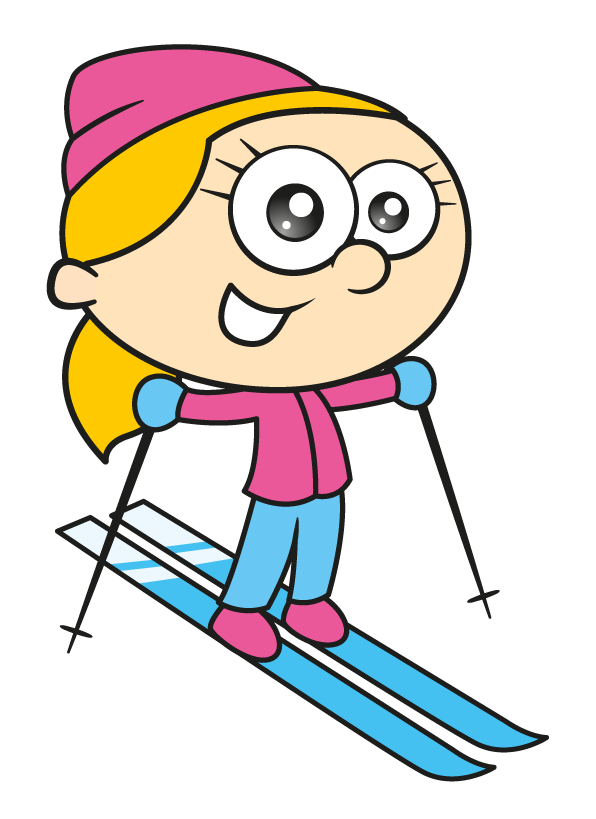 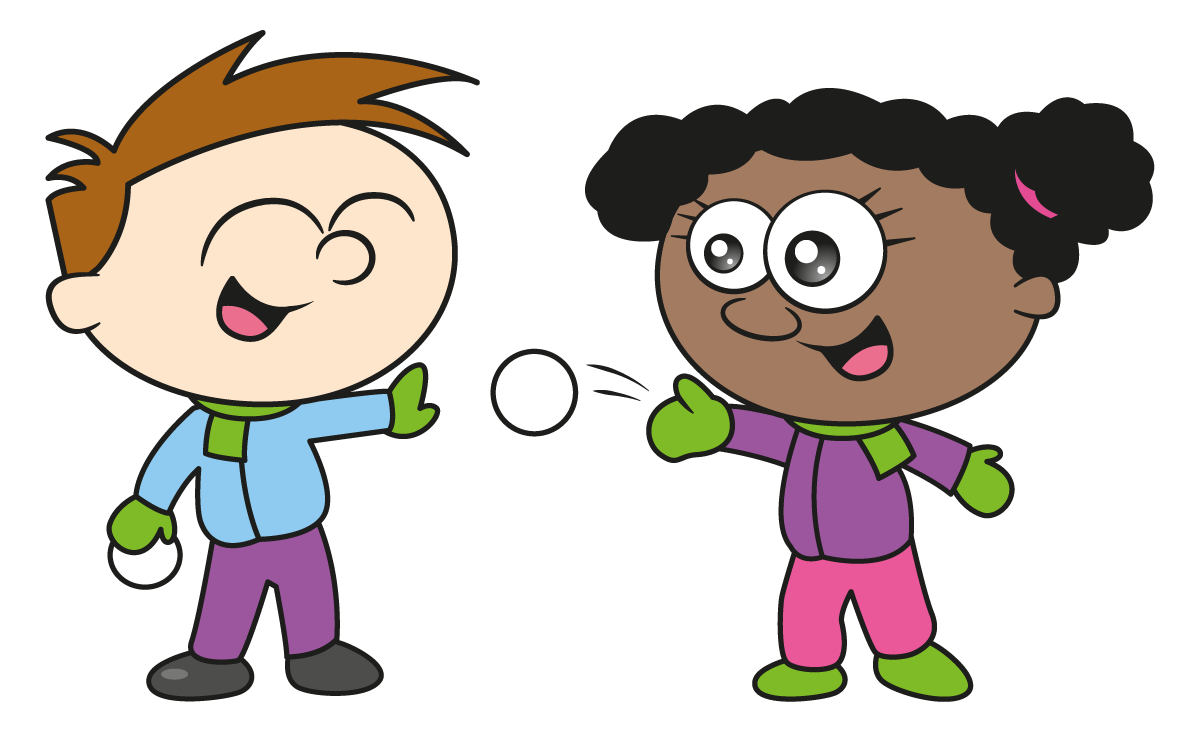 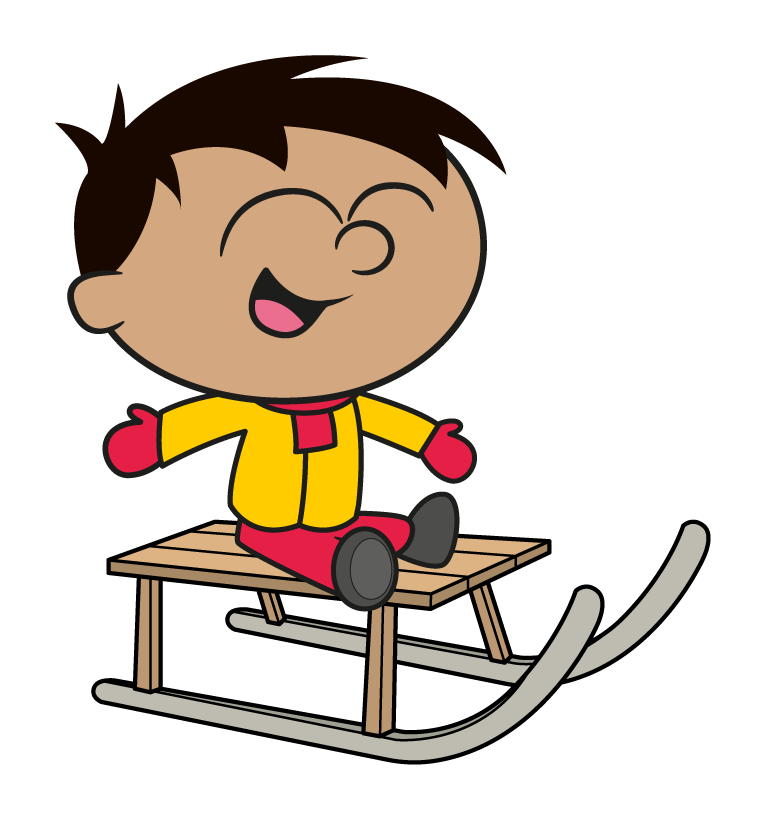 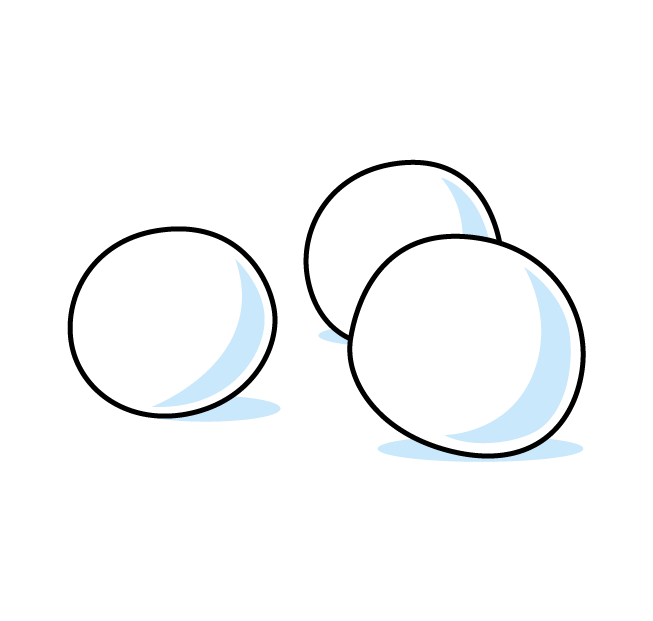 The children are taking part in an ice skating competition. What are their total scores?
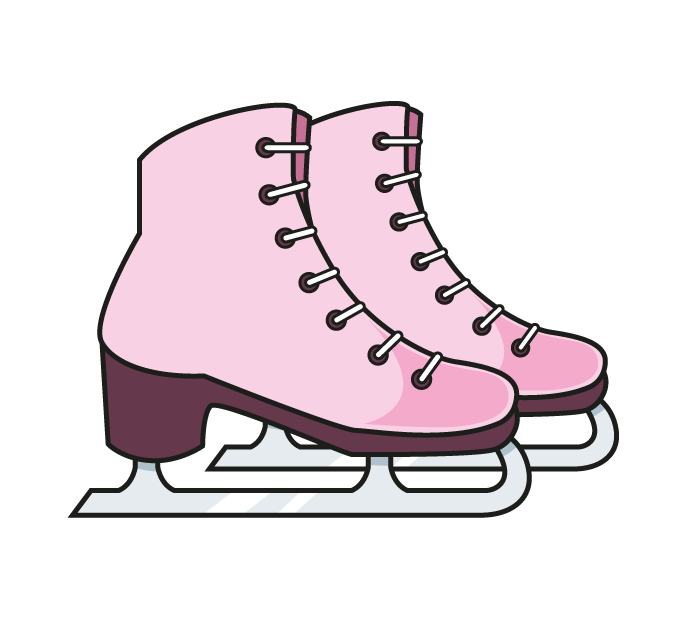 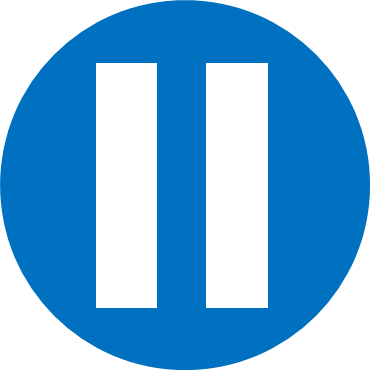 Have a think
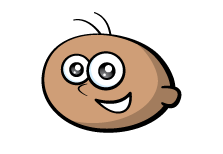 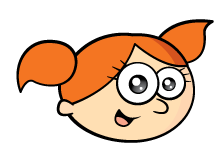 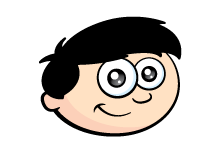 20
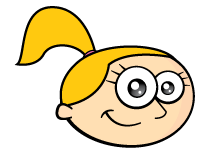 7
6
3
4
10
10
7
Bonds to 20
The children are taking part in an ice skating competition. What are their total scores?
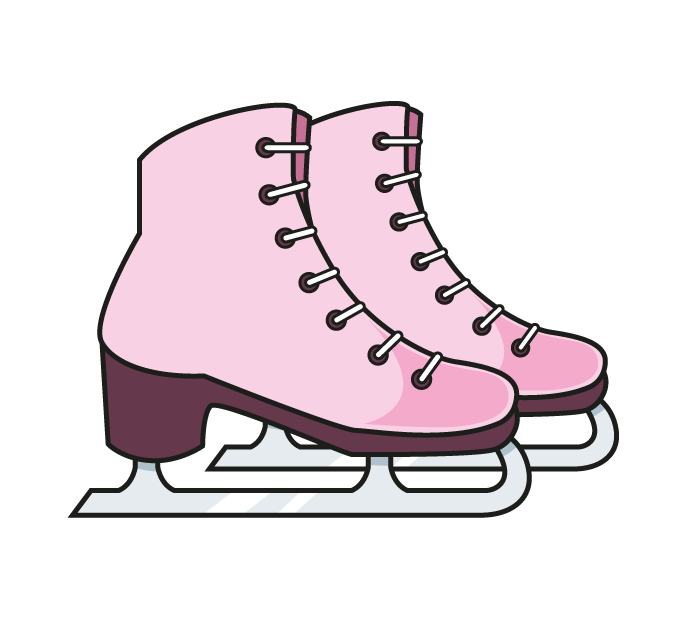 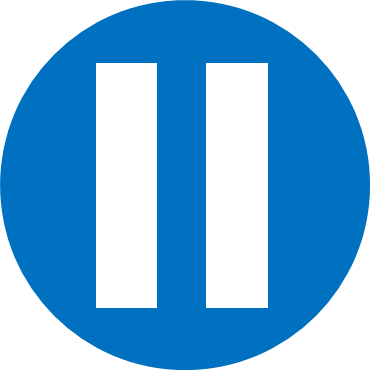 Have a think
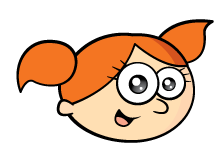 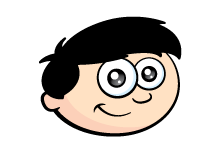 20
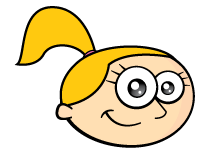 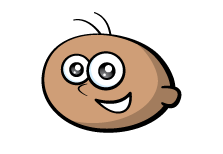 8
7
6
3
24
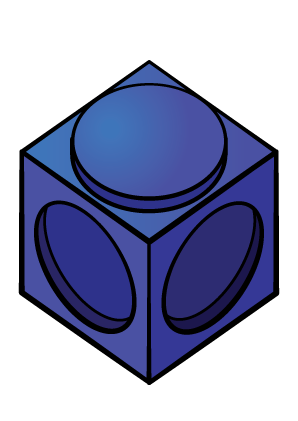 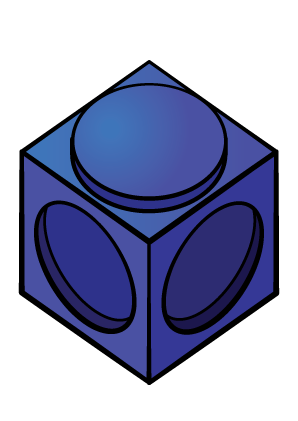 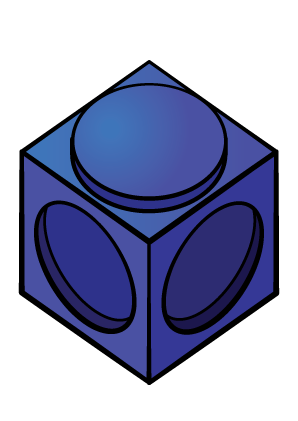 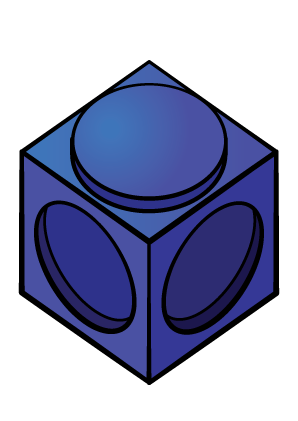 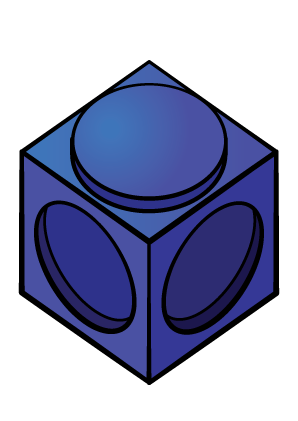 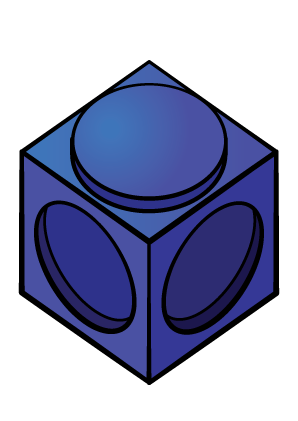 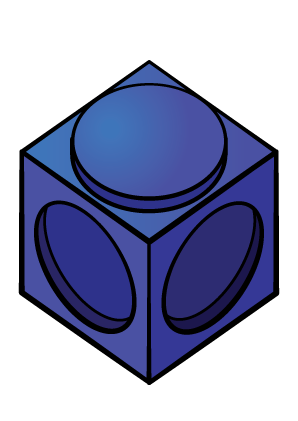 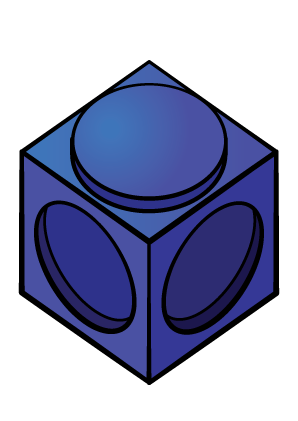 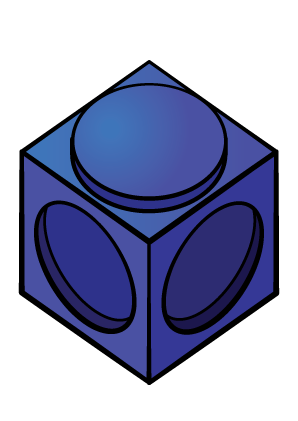 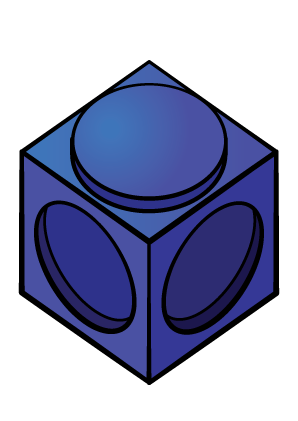 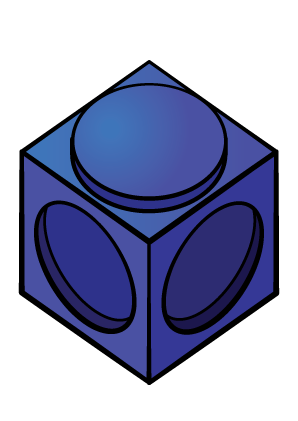 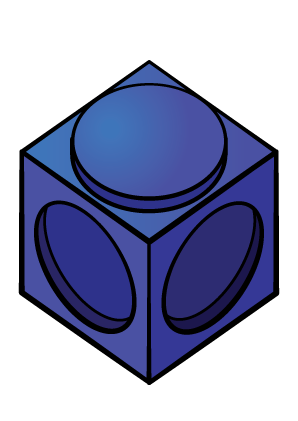 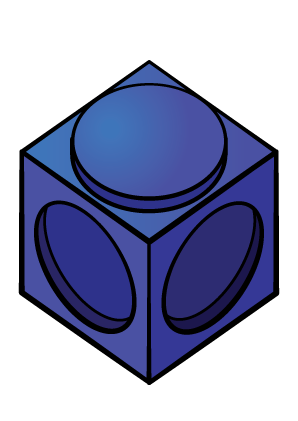 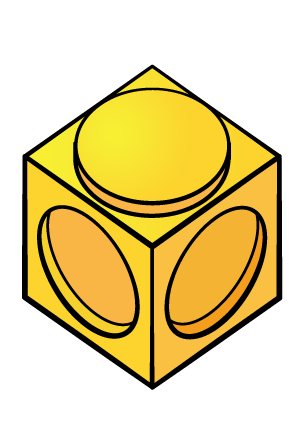 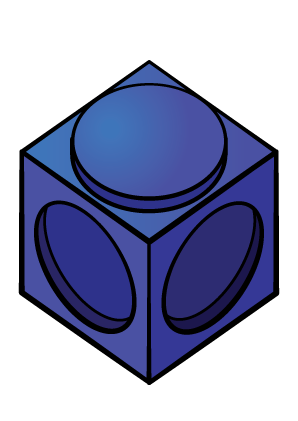 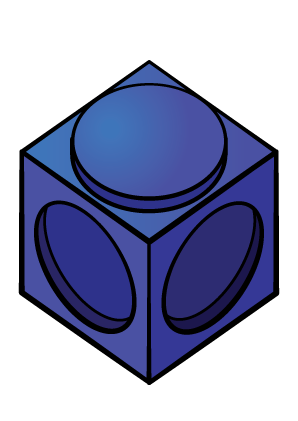 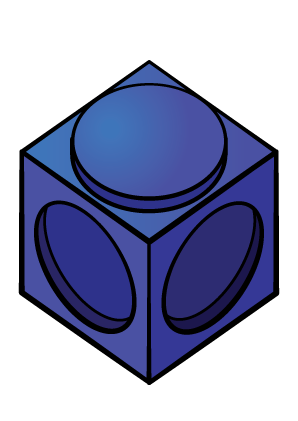 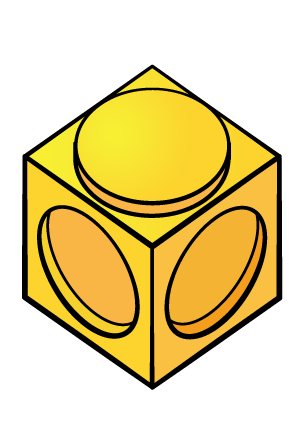 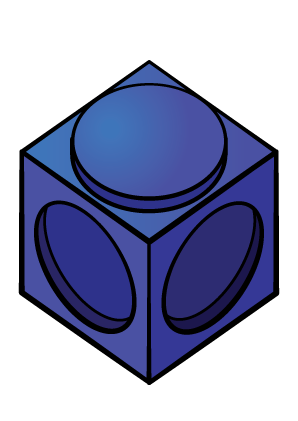 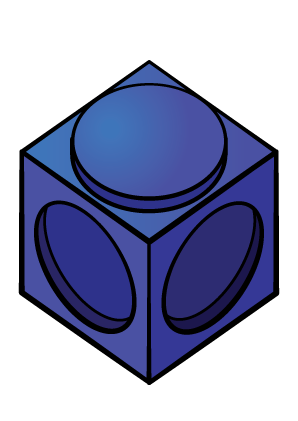 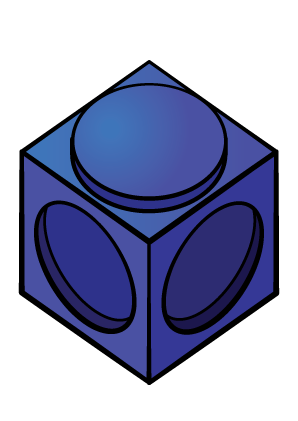 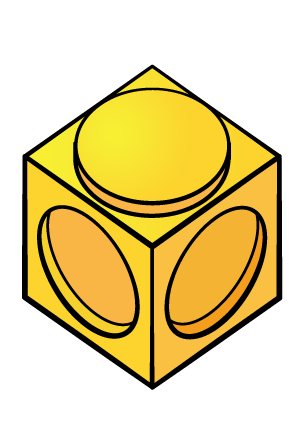 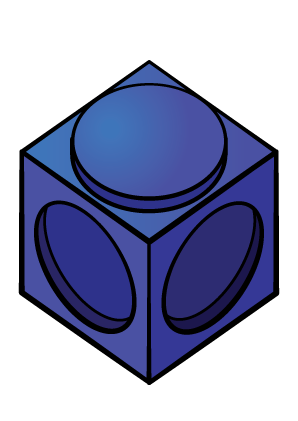 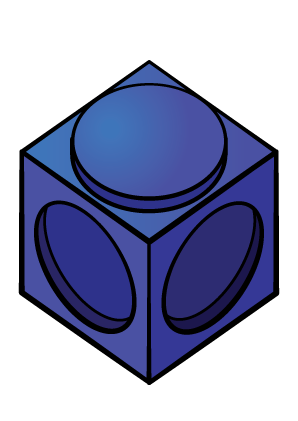 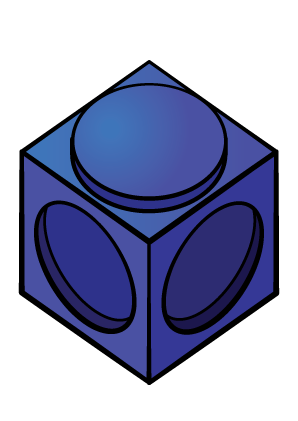 The children are taking part in an ice skating competition. What are their total scores?
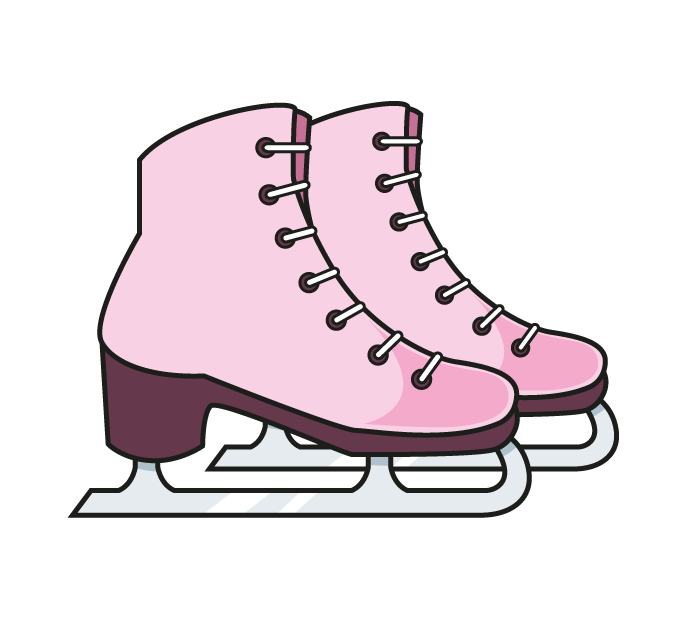 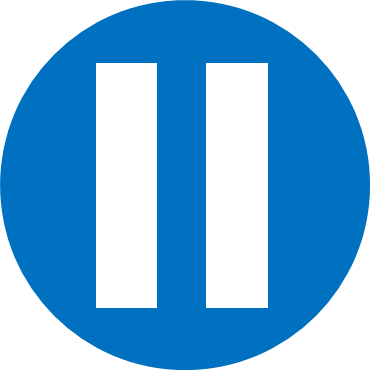 Have a think
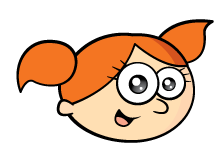 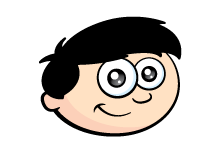 20
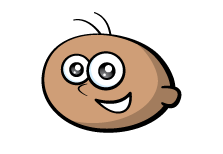 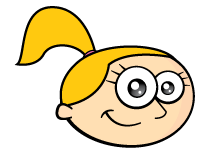 9
6
3
9
24
27
9
The children are taking part in an ice skating competition. What are their total scores?
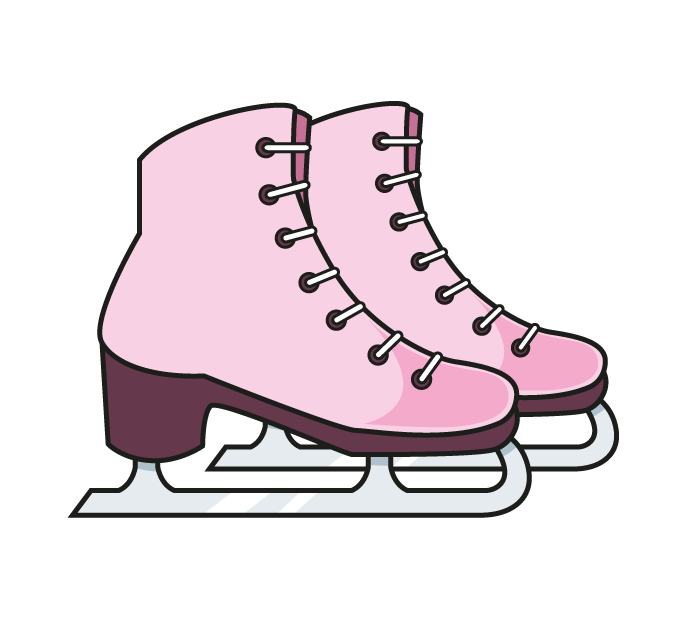 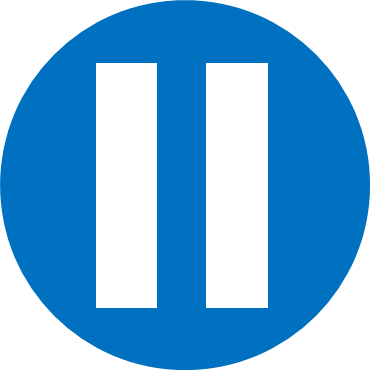 Have a think
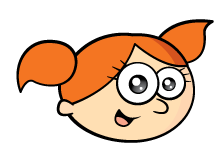 Can you place them in order to see who won?
20
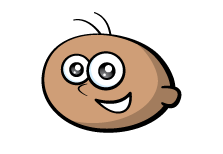 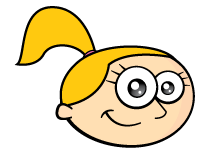 9
5
8
4
24
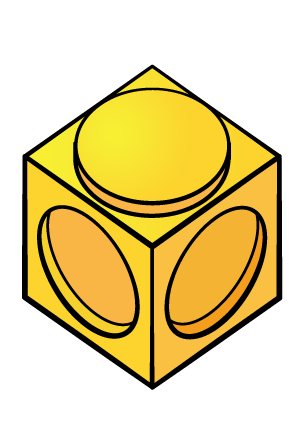 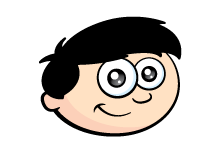 27
13
8
5
13
26
16
10
The children are relay racing down the hill in teams.
How many seconds slower were Teddy and Mo?
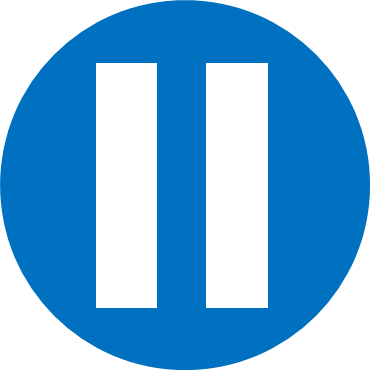 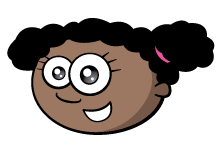 Have a think
27 seconds
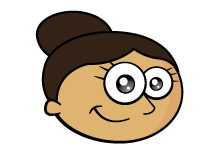 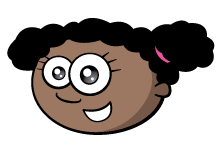 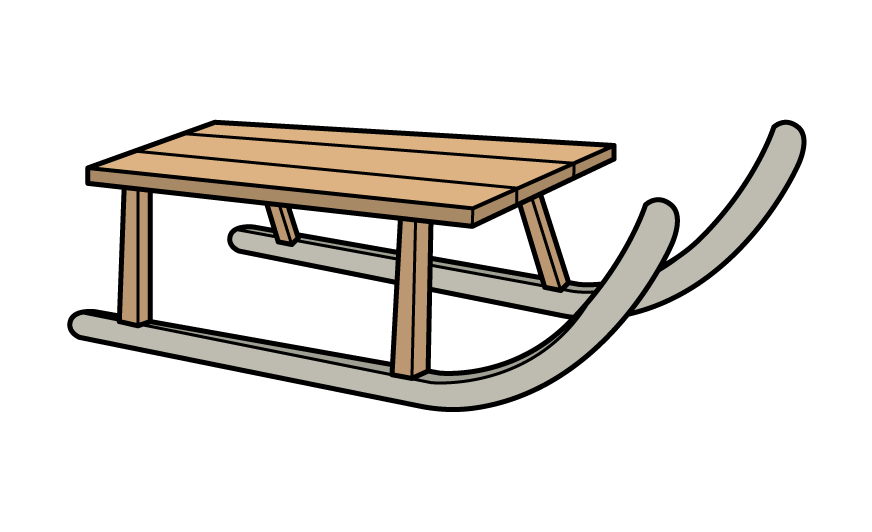 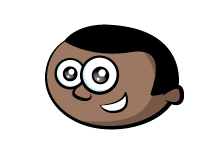 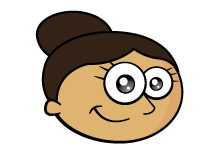 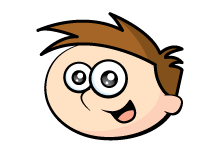 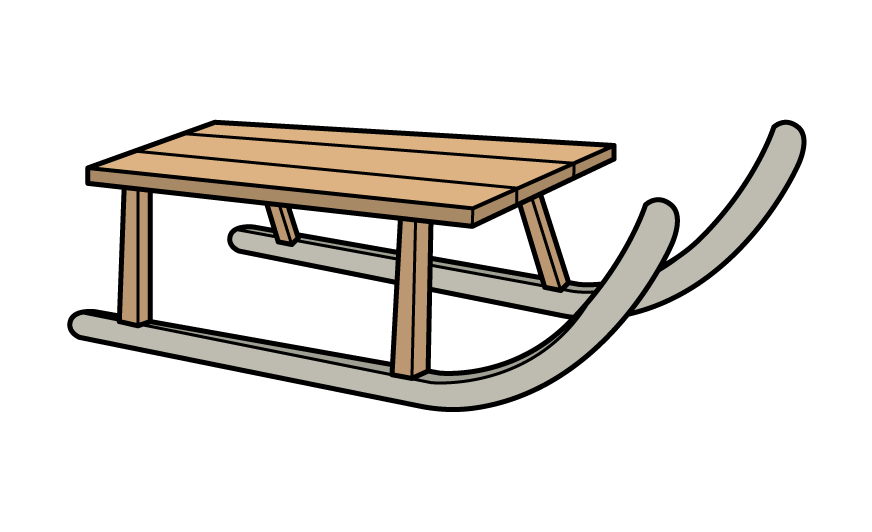 38 seconds
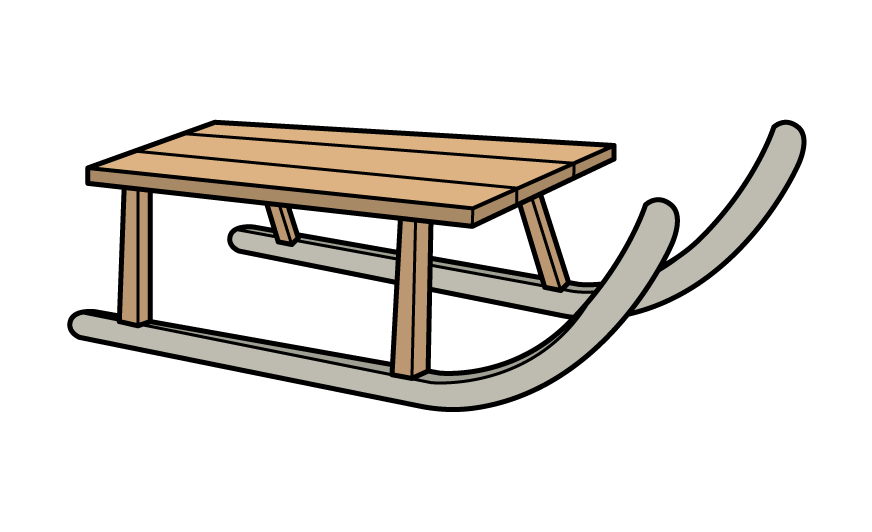 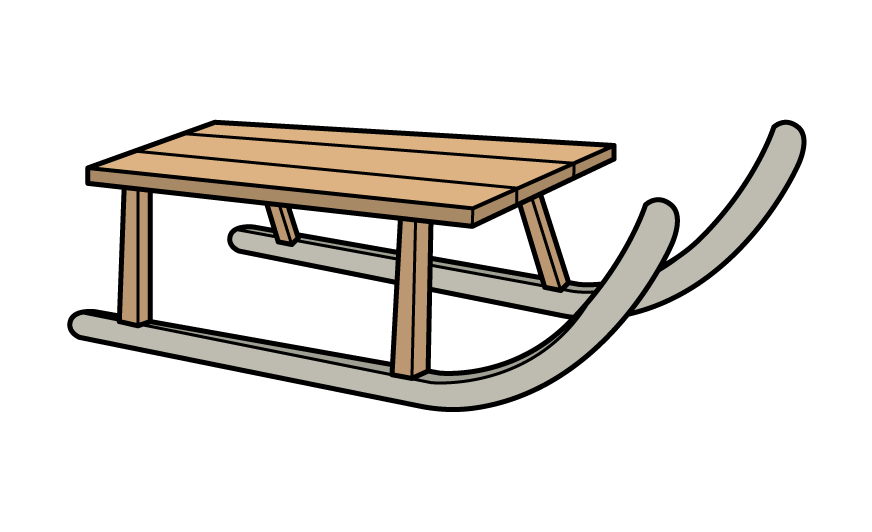 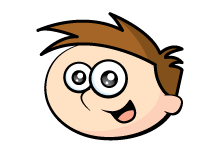 43 seconds
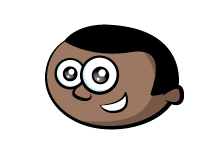 41 seconds
How many seconds slower were Teddy and Mo?
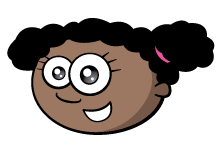 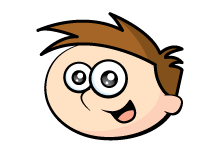 27 seconds
43 seconds
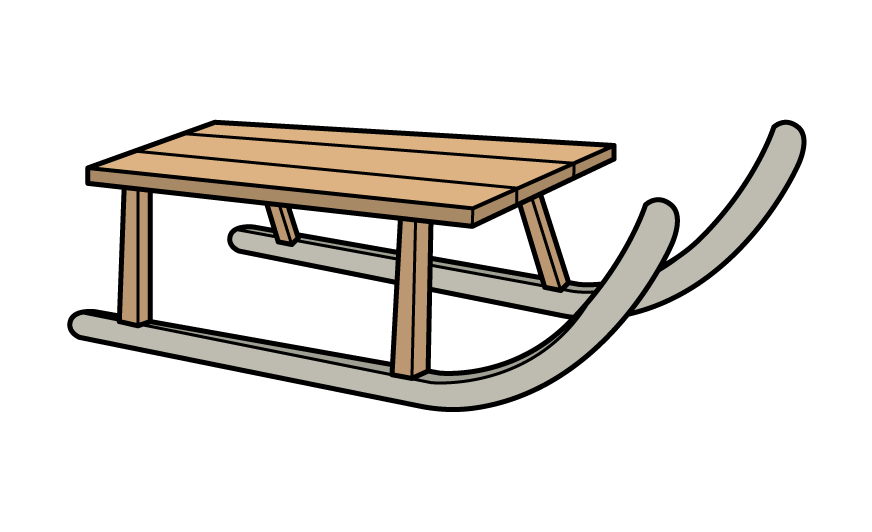 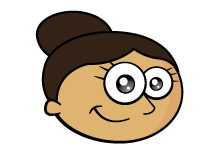 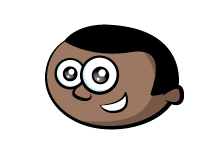 38 seconds
41 seconds
19 seconds slower
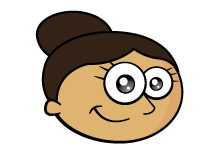 ?
7
1
27
38
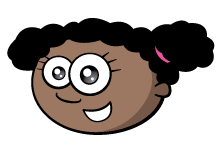 +
+
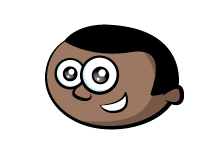 43
41
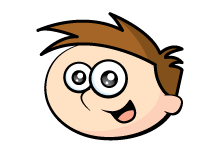 6
8
1
5
4
9
1
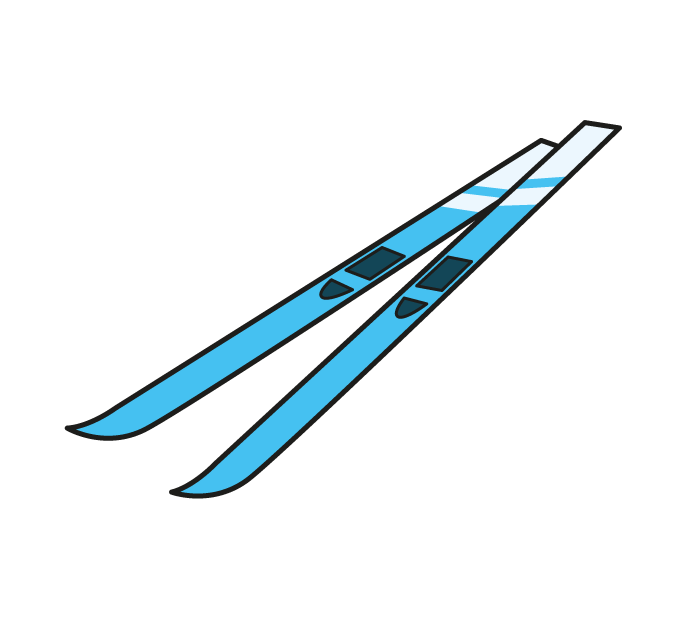 Ron is skiing around the park.
How far has he travelled in total?
2 km
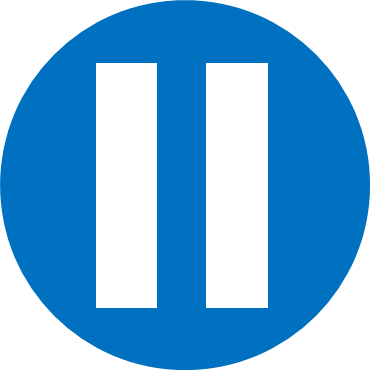 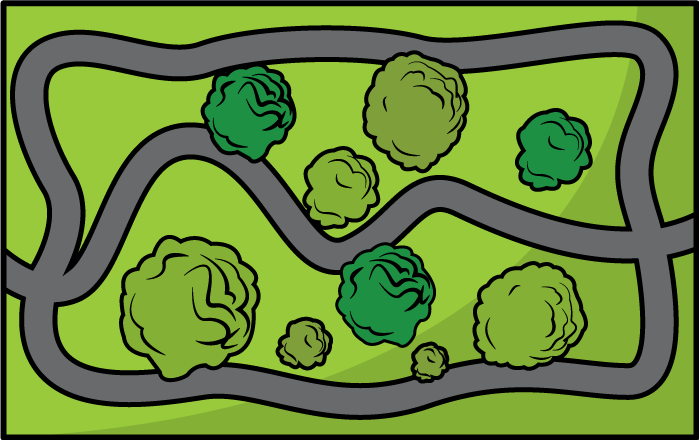 Have a think
600 m
300 m
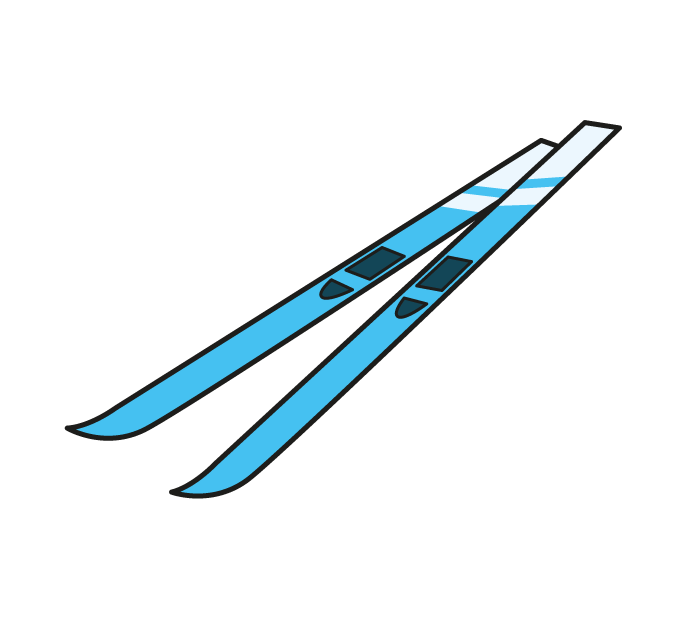 Ron is skiing around the park.
How far has he travelled in total?
Can you create a journey across the park that is less than 5 km?
2 km
2 km
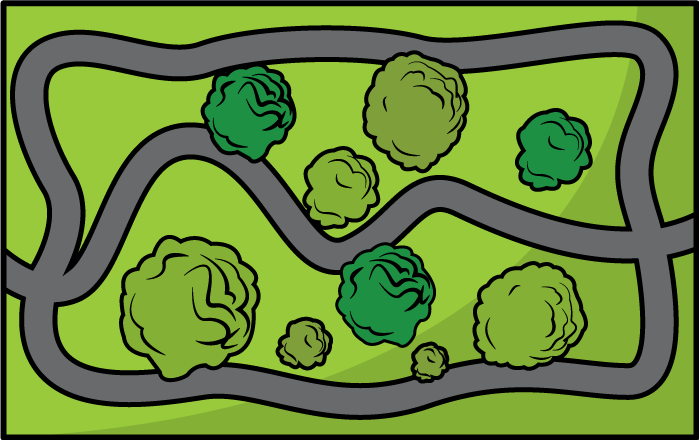 1 km
3 km
4 km
600 m
600 m
Can you create a journey that is between 8 km 
and 9 km?
6 km
300 m
300 m
6 km and 900 m
900 m
There are 36 children in Class 4

They are competing in their class Winter Olympics.

They need to be in equally sized teams.

How many children could be in each team?
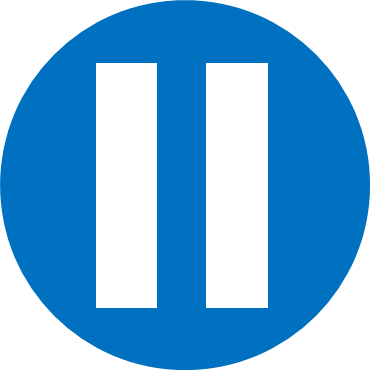 Have a think
There are 36 children in Class 4
They are competing in their class Winter Olympics.
They need to be in equally sized teams.
How many children could be in each team?
What would happen if a child was off ill?
What would happen if an extra child joined the class?